1
CS5412 Spring 2014 (Cloud Computing: Birman)
CS5412: Other Data Center Services
Lecture V
Ken Birman
Tier two and Inner Tiers
2
If tier one faces the user and constructs responses, what lives in tier two?
Caching services are very common (many flavors)
Other kinds of rapidly responsive lightweight services that are massively scaled
Inner tier services might still have “online” roles, but tend to live on smaller numbers of nodes: maybe tens rather than hundreds or thousands
Tiers one and two soak up the load
This reduces load on the inner tiers
Many inner services accept asynchronous streams of events
CS5412 Spring 2014 (Cloud Computing: Birman)
Contrast with “Back office”
3
A term often used for services and systems that don’t play online roles
In some sense the whole cloud has an outward facing side, handling users in real-time, and an inward side, doing “offline” tasks
Still can have immense numbers of nodes involved but the programming model has more of a batch feel to it

For example, MapReduce (Hadoop)
CS5412 Spring 2014 (Cloud Computing: Birman)
Some interesting services we’ll consider
4
Memcached: In-memory caching subsystem
Dynamo: Amazon’s shopping cart
BigTable: A “sparse table” for structured data
GFS: Google File System
Chubby: Google’s locking service
Zookeeper: File system with locking, strong semantics
Sinfonia: A flexible append-only logging service
MapReduce: “Functional” computing for big datasets
CS5412 Spring 2014 (Cloud Computing: Birman)
Connection to DHT concept
5
Last time we focused on a P2P style of DHT

These services are mostly built as layers over  a data center DHT deployment
Same idea and similar low-level functionality
But inside the data center we can avoid costly indirect routing. We’ll discuss that next time.
CS5412 Spring 2014 (Cloud Computing: Birman)
Memcached
6
Very simple concept:
High performance distributed in-memory caching service that manages “objects”
Key-value API has become an accepted standard
Many implementations

Simplest versions: just a library that manages a list or a dictionary
Fanciest versions: distributed services implemented using a cluster of machines
CS5412 Spring 2014 (Cloud Computing: Birman)
Memcached API
7
Memcached defines a standard API
Defines the calls the application can issue to the library or the server (either way, it looks like library)
In theory, this means an application can be coded and tested using one version of memcached, then migrated to a different one
function get_foo(foo_id) 
	foo = memcached_get("foo:" . foo_id) 
	if foo != null return foo 
foo = fetch_foo_from_database(foo_id) 
memcached_set("foo:" .  foo_id, foo) 
return foo end
CS5412 Spring 2014 (Cloud Computing: Birman)
A single memcached server is easy
8
Today’s tools make it trivial to build a server
Build a program
Designate some of its methods as ones that expose service APIs
Tools will create stubs: library procedures that automate binding to the service
Now run your service at a suitable place and register it in the local registry
Applications can do remote procedure calls, and these code paths are heavily optimized: quite fast
CS5412 Spring 2014 (Cloud Computing: Birman)
How do they build clusters?
9
Much trickier challenge!
Trivial approach just hashes the memcached key to decide which server to send data to
But this could lead to load imbalances, plus some objects are probably popular, while others are probably “cold spots”. 
Would prefer to replicate the hot data to improve capacity
But this means we need to track popularity (like Beehive!)
Solutions to this are being offered as products
We have it as one of the possible cs5412 projects!
CS5412 Spring 2014 (Cloud Computing: Birman)
Dynamo
10
Amazon’s massive collaborative key-value store
Built over a version of Chord DHT
Basic idea is to offer a key-value API, like memcached
But now we’ll have thousands of service instances
Used for shopping cart: a very high-load application
Basic innovation?
To speed things up (think BASE), Dynamo sometimes puts data at the “wrong place”
Idea is that if the right nodes can’t be reached, put the data somewhere in the DHT, then allow repair mechanisms to migrate the information to the right place asynchronously
CS5412 Spring 2014 (Cloud Computing: Birman)
Dynamo in practice
11
Suppose key should map to N56
Dynamo replicates data on neighboring nodes(N1 here)
Will also save key,valueon subsequent nodes iftargets don’t respond
Data migrates to correctlocation eventually
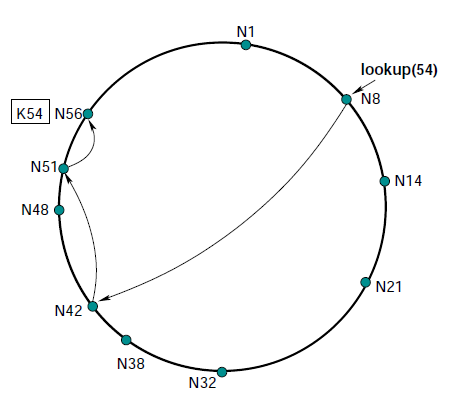 CS5412 Spring 2014 (Cloud Computing: Birman)
BigTable
12
Yet another key-value store!

Built by Google over their GFS file system and Chubby lock service

Idea is to create a flexible kind of table that can be expanded as needed dynamically

Slides from a talk the developers gave on it
CS5412 Spring 2014 (Cloud Computing: Birman)
Data model: a big map
<Row, Column, Timestamp> triple for key Arbitrary “columns” on a row-by-row basis
Column family:qualifier. Family is heavyweight, qualifier lightweight
Column-oriented physical store- rows are sparse!
Does not support a relational model
No table-wide integrity constraints
No multirow transactions
13
CS5412 Spring 2014 (Cloud Computing: Birman)
API
14
Metadata operations
Create/delete tables, column families, change metadata
Writes (atomic)
Set(): write cells in a row
DeleteCells(): delete cells in a row
DeleteRow(): delete all cells in a row
Reads
Scanner: read arbitrary cells in a bigtable
Each row read is atomic
Can restrict returned rows to a particular range
Can ask for just data from 1 row, all rows, etc.
Can ask for all columns, just certain column families, or specific columns
CS5412 Spring 2014 (Cloud Computing: Birman)
Versions
15
Data has associated version numbers
To perform a transaction, create a set of pages all using some new version number
Then can atomically install them

For reads can let BigTable select the version or can tell it which one to access
CS5412 Spring 2014 (Cloud Computing: Birman)
SSTable
Immutable, sorted file of key-value pairs
Chunks of data plus an index 
Index is of block ranges, not values
SSTable
64K block
64K block
64K block
Index
16
CS5412 Spring 2014 (Cloud Computing: Birman)
Tablet
Contains some range of rows of the table
Built out of multiple SSTables
Start:aardvark
End:apple
Tablet
SSTable
SSTable
64K block
64K block
64K block
64K block
64K block
64K block
Index
Index
17
CS5412 Spring 2014 (Cloud Computing: Birman)
Table
Multiple tablets make up the table
SSTables can be shared
Tablets do not overlap, SSTables can overlap
Tablet
Tablet
apple
boat
aardvark
apple_two_E
SSTable
SSTable
SSTable
SSTable
18
CS5412 Spring 2014 (Cloud Computing: Birman)
Finding a tablet
Stores: Key: table id + end row,    Data: location
Cached at clients, which may detect data to be incorrect
in which case, lookup on hierarchy performed
Also prefetched (for range queries)
19
CS5412 Spring 2014 (Cloud Computing: Birman)
Servers
Tablet servers manage tablets, multiple tablets per server. Each tablet is 100-200 MB
Each tablet lives at only one server
Tablet server splits tablets that get too big

Master responsible for load balancing and fault tolerance
20
CS5412 Spring 2014 (Cloud Computing: Birman)
Master’s Tasks
Use Chubby to monitor health of tablet servers, restart failed servers
Tablet server registers itself by getting a lock in a specific directory chubby
Chubby gives “lease” on lock, must be renewed periodically
Server loses lock if it gets disconnected
Master monitors this directory to find which servers exist/are alive
If server not contactable/has lost lock, master grabs lock and reassigns tablets
GFS replicates data. Prefer to start tablet server on same machine that the data is already at
21
CS5412 Spring 2014 (Cloud Computing: Birman)
Master’s Tasks (Cont)
When (new) master starts
grabs master lock on chubby 
Ensures only one master at a time
Finds live servers (scan chubby directory)
Communicates with servers to find assigned tablets
Scans metadata table to find all tablets
Keeps track of unassigned tablets, assigns them
Metadata root from chubby, other metadata tablets assigned before scanning.
22
CS5412 Spring 2014 (Cloud Computing: Birman)
Metadata Management
Master handles
table creation, and merging of tablet
Tablet servers directly update metadata on tablet split, then notify master
lost notification may be detected lazily by master
23
CS5412 Spring 2014 (Cloud Computing: Birman)
Editing a table
Mutations are logged, then applied to an in-memory memtable
May contain “deletion” entries to handle updates
Group commit on log: collect multiple updates before log flush
Tablet
Memtable
Insert
Memory
Insert
boat
apple_two_E
Delete
tablet log
Insert
Delete
SSTable
SSTable
GFS
Insert
24
CS5412 Spring 2014 (Cloud Computing: Birman)
Programming model
25
Application reads information
Uses it to create a group of updates
Then uses group commit to install them atomically
Conflicts?  One “wins” and the other “fails”, or perhaps both attempts fail
But this ensures that data moves in a predictable manner version by version: a form of the ACID model!
Thus BigTable offers strong consistency
CS5412 Spring 2014 (Cloud Computing: Birman)
Compactions
Minor compaction – convert the memtable into an SSTable
Reduce memory usage 
Reduce log traffic on restart
Merging compaction
Reduce number of SSTables
Good place to apply policy “keep only N versions”
Major compaction
Merging compaction that results in only one SSTable
No deletion records, only live data
26
CS5412 Spring 2014 (Cloud Computing: Birman)
Locality Groups
Group column families together into an SSTable
Avoid mingling data, e.g. page contents and page metadata
Can keep some groups all in memory
Can compress locality groups
Bloom Filters on SSTables in a locality group 
bitmap on keyvalue hash, used to overestimate which records exist
avoid searching SSTable if bit not set
Tablet movement
Major compaction (with concurrent updates)
Minor compaction (to catch up with updates) without any concurrent updates
Load on new server without requiring any recovery action
27
CS5412 Spring 2014 (Cloud Computing: Birman)
Log Handling
Commit log is per server, not per tablet (why?)
complicates tablet movement 
when server fails, tablets divided among multiple servers
can cause heavy scan load by each such server
optimization to avoid multiple separate scans: sort log by (table, rowname, LSN), so logs for a tablet are clustered, then distribute
GFS delay spikes can mess up log write (time critical)
solution: two separate logs, one active at a time
can have duplicates between these two
28
CS5412 Spring 2014 (Cloud Computing: Birman)
Immutability
SSTables are immutable
simplifies caching, sharing across GFS etc
no need for concurrency control
SSTables of a tablet recorded in METADATA table
Garbage collection of SSTables done by master
On tablet split, split tables can start off quickly on shared SSTables, splitting them lazily
Only memtable has reads and updates concurrent
copy on write rows, allow concurrent read/write
29
CS5412 Spring 2014 (Cloud Computing: Birman)
Microbenchmarks
30
CS5412 Spring 2014 (Cloud Computing: Birman)
Performance
31
CS5412 Spring 2014 (Cloud Computing: Birman)
Application at Google
32
CS5412 Spring 2014 (Cloud Computing: Birman)
GFS and Chubby
33
GFS file system used under the surface for storage
Has a master and a set of chunk servers
To access a file, ask master… it directs you to some chunk server and provides a capability
That server sends you the data
Chubby lock server
Implements locks with varying levels of durability
Implemented over Paxos, a protocol we’ll look at a few lectures from now
CS5412 Spring 2014 (Cloud Computing: Birman)
GFS Architecture
34
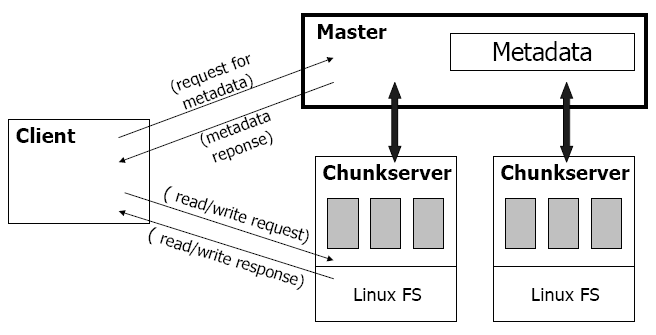 CS5412 Spring 2014 (Cloud Computing: Birman)
Write Algorithm is trickier
35
1. Application originates write request.
2. GFS client translates request from (filename, data) -> (filename, chunk index), and sends it to master.
3. Master responds with chunk handle and (primary + secondary) replica locations.
4. Client pushes write data to all locations. Data is stored in chunkservers’ internal buffers.
5. Client sends write command to primary.
CS5412 Spring 2014 (Cloud Computing: Birman)
Write Algorithm is trickier
36
6. Primary determines serial order for data instances stored in its buffer and writes the instances in that order to the chunk.
7. Primary sends serial order to the secondaries and tells them to perform the write.
8. Secondaries respond to the primary.
9. Primary responds back to client.

 Note: If write fails at one of chunkservers, client is informed and retries the write.
CS5412 Spring 2014 (Cloud Computing: Birman)
Write Algorithm is trickier
37
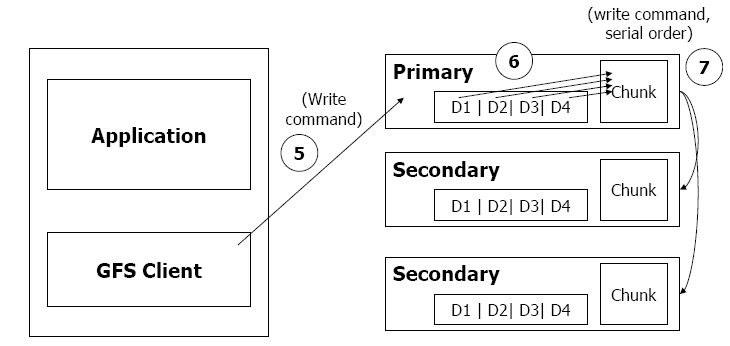 CS5412 Spring 2014 (Cloud Computing: Birman)
Write Algorithm is trickier
38
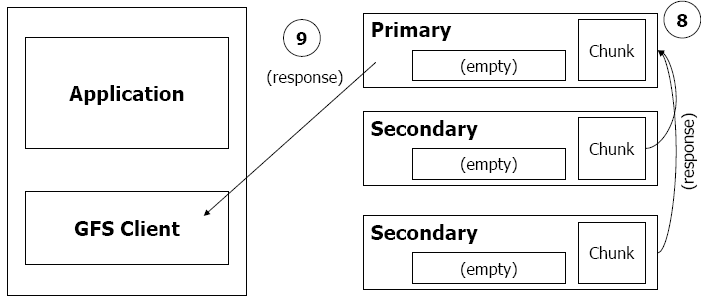 CS5412 Spring 2014 (Cloud Computing: Birman)
Zookeeper
39
Created at Yahoo!
Integrates locking and storage into a file system
Files play the role of locks
Also has a way to create unique version or sequence numbers
But basic API is just like a Linux file system
Implemented using virtual synchrony protocols (we’ll study those too, when we talk about Paxos)
Extremely popular, widely used
CS5412 Spring 2014 (Cloud Computing: Birman)
Sinfonia
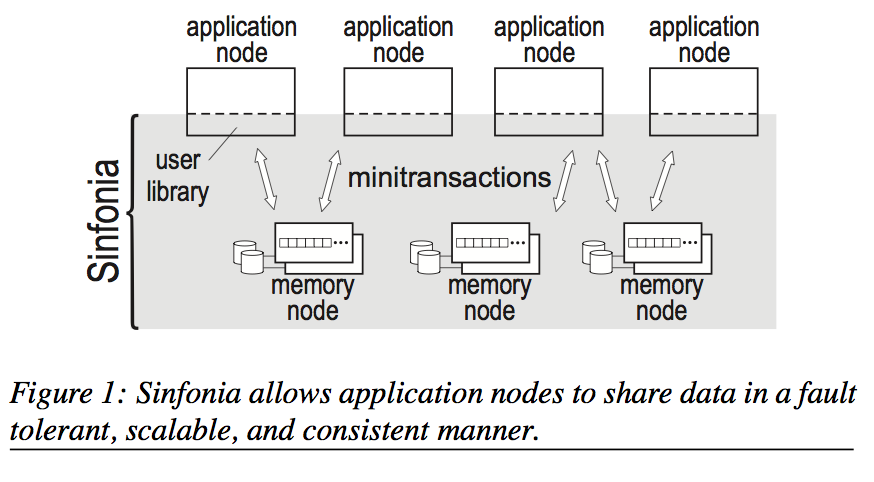 40
Created at HP Labs
Core construct: durable append-only log replicated for high availability and fast load-balanced reads
Concept of a “mini-transaction” that appends to the state
Then “specialized” by a series of plug-in modules
Can support a file system
Lock service
Event notification service
Message queuing system
Database system…
Like Chubby, uses Paxos at the core
CS5412 Spring 2014 (Cloud Computing: Birman)
Sinfonia
41
To assist developer ingaining more speed,application can precomputetransaction using cached data
At transaction execution timewe check validity of the dataread during precomputation
Thus the transation can justdo a series of writes at highspeed, without delay to think
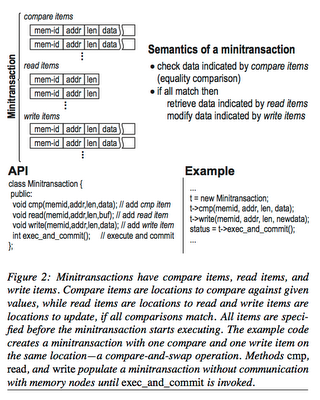 CS5412 Spring 2014 (Cloud Computing: Birman)
Key idea in Sinfonia
42
A persistent, append-oriented durable log offers
Strong guarantees of consistency
Very effective fault-tolerance, if implemented properly
A kind of version-history model

We can generalize from this to implement all those other applications by using Sinfonia as a version store or a data history
Seen this way, very much like the BigTable “story”!
CS5412 Spring 2014 (Cloud Computing: Birman)
Second idea
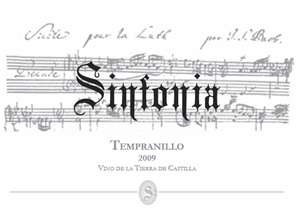 43
Precomputation allows us to create lots of read-only data replicas that can be used for offline computation
Sometimes it can be very slow to compute a database operation, like a big join
So we do this “offline” permitting massive speedups
By validating that the data didn’t change we can then apply just the updates in a very fast transaction after we’ve figured out the answer
Note that if we “re-ran” the whole computation we would get the same answers, since inputs are unchanged!
CS5412 Spring 2014 (Cloud Computing: Birman)
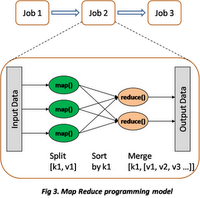 MapReduce
44
Used for functional style of computing with massive numbers of machines and huge data sets
Works in a series of stages
Map takes some operations and “maps” it on a set of servers so that each does some part
The operations are functional: they don’t modify the data they read and can be reissued if needed
Result: a large number of partial results, each from running the function on some part of the data
Reduce combines these partial results to obtain a smaller set of result files (perhaps just one, perhaps a few)
Often iterates with further map/reduce stages
CS5412 Spring 2014 (Cloud Computing: Birman)
Hadoop
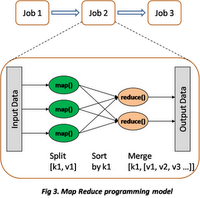 45
Open source MapReduce
Has many refinements and improvements
Widely popular and used even at Google!

Challenges
Dealing with variable sets of worker nodes
Computation is functional; hard to accommodate adaptive events such as changing parameter values based on rate of convergence of a computation
CS5412 Spring 2014 (Cloud Computing: Birman)
Classic MapReduce examples
46
Make a list of terms appearing in some set of web pages, counting the frequency
Find common misspellings for a word
Sort a very large data set via a partitioning merge sort

Nice features:
Relatively easy to program
Automates parallelism, failure handling, data management tasks
CS5412 Spring 2014 (Cloud Computing: Birman)
MapReduce debate
47
The database community dislikes MapReduce
Databases can do the same things
In fact can do far more things
And database queries can be compiled automatically into MapReduce patterns; this is done in big parallel database products all the time!

Counter-argument:
Easy to customize MapReduce for a new application
Hadoop is free, parallel databases not so much…
CS5412 Spring 2014 (Cloud Computing: Birman)
Summary
48
We’ve touched upon a series of examples of cloud computing infrastructure components
Each really could have had a whole lecture

They aren’t simple systems and many were very hard to implement!
Hard to design… hard to build… hard to optimize for stable and high quality operation at scale
Major teams and huge resource investments
Design decisions that may sound simple often required very careful thought and much debate and experimentation!
CS5412 Spring 2014 (Cloud Computing: Birman)
Summary
49
Some recurring themes
Data replication using (key,value) tuples
Anticipated update rates, sizes, scalability drive design
Use of multicast mechanisms: Paxos, virtual synchrony
Need to plan adaptive behaviors if nodes come and go, or crash, while system is running
High value for “latency tolerant” solutions
Extremely asynchronous structures
Parallel: work gets done “out there”
Many offer strong consistency guarantees, “overcoming” the CAP theorem in various ways
CS5412 Spring 2014 (Cloud Computing: Birman)